サブタイトル
タイトル
【 タイトル】
一言で言うと
どうなれる
わたし自身の経験です。
自分のストーリーを書く
わたし自身の経験です。
自分のストーリーを書く
わたし自身の経験です。
自分のストーリーを書く
お客様の声
出来れば写真付き、無ければOK
お客様の声
出来れば写真付き、無ければOK
お客様の声
出来れば写真付き、無ければOK
なにをするの？
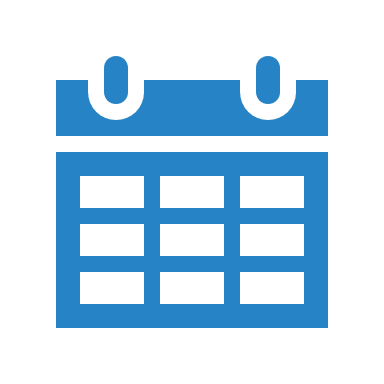 【１か月目】
提供内容を書く
なにをするの？
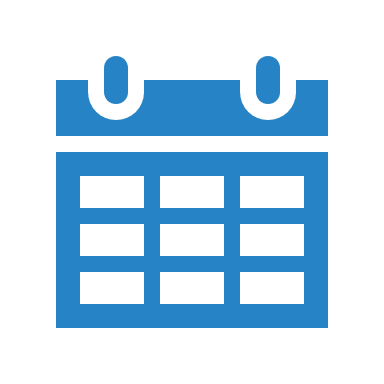 【２か月目】
提供内容を書く
なにをするの？
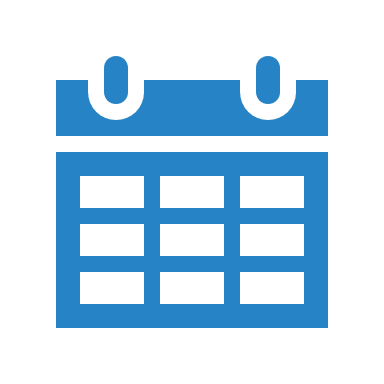 【３か月目】
提供内容を書く
なにをするの？
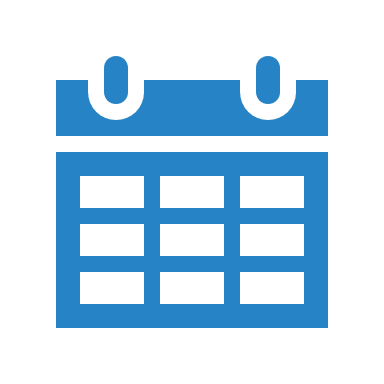 さらに・・・
このコースで出来るサポートを3つほど書く
まとめると、どうなれる？
一言で言うと
どうなれる
どんな人が申し込む？
３～５パターンの人を書く

例）
行動できない人
パソコンが苦手な人
どんなサポートが受けられるの？
サービス内容を書く

例）
１か月に２回のセッションです。（１回１２０分）
期間中、メールによる質問が無制限にできます。
特典
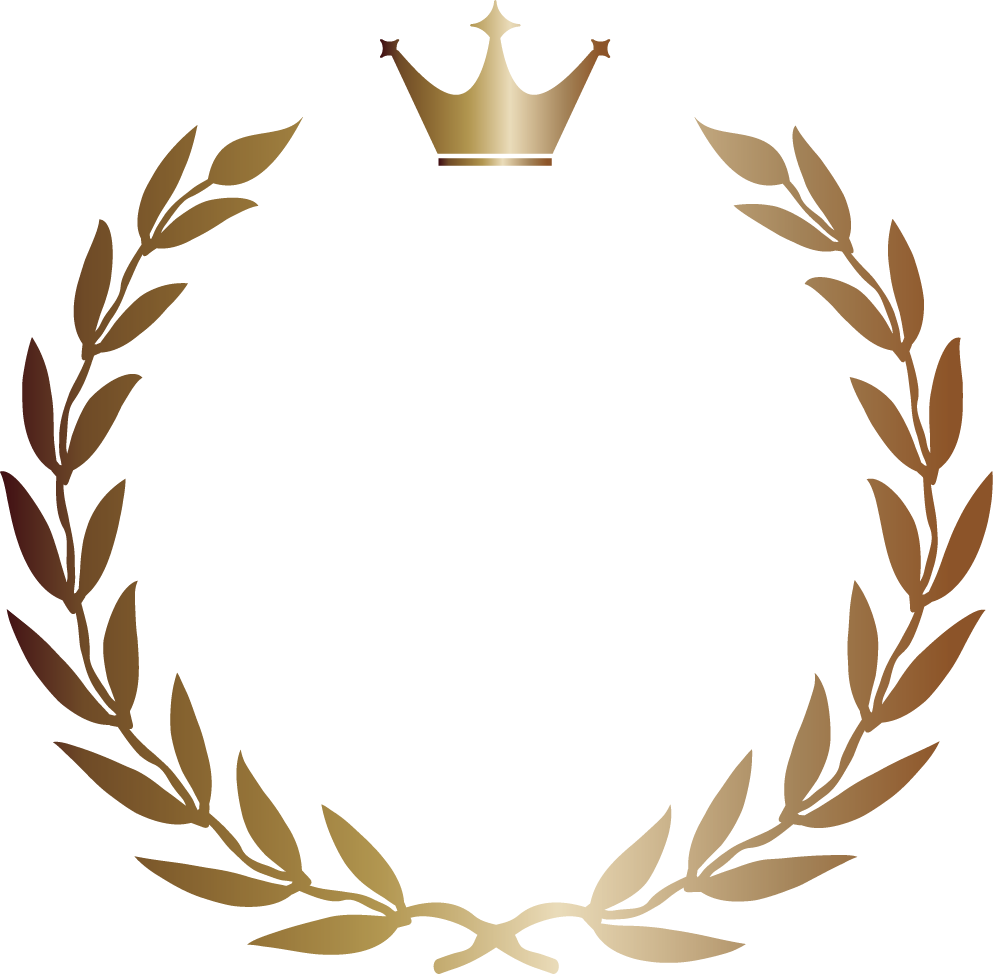 例）
オススメの○○グッズプレゼント
全コース終了後、セッション1回プレゼント（3万円相当）
料金
徹底的に
問題解決したい！
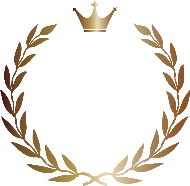 プレミアムコース　50万円
安心のサポートで
自分を変えたい！
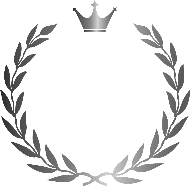 アドバンスコース　30万円
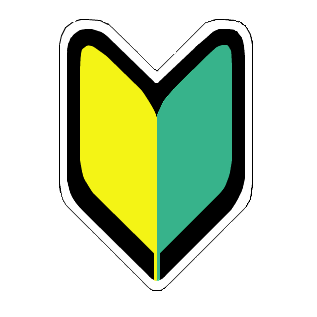 アドバンスコース　20万円
まずは基本を
身につけたい！
出来れば松竹梅などコースを作る
料金の端数は９、８がおすすめ（20万円→19.8万円）
料金
本日から
３日以内の
特別オファー
39.8万円
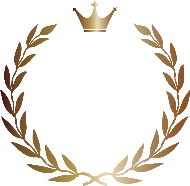 プレミアムコース　50万円
19.8万円
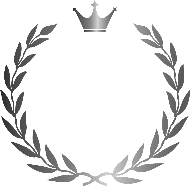 アドバンスコース　30万円
14.9万円
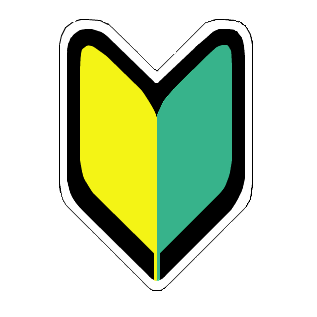 アドバンスコース　20万円
出来れば松竹梅などコースを作る
料金の端数は９、８がおすすめ（20万円→19.8万円）
保証
例）セッションがスタートしてから
３０日以内に効果や変化を実感
できない場合は全額返金保証付き！


※ただし○○のアドバイスやワークなどしっかり実践された方のみ。
行動せずにお客様都合での返金は出来かねます。
お支払い方法
現金/銀行振り込み
クレジットカード

分割の場合は御相談ください。
募集期間について
例）本日より
３日以内のお申込で
特別価格＆分割手数料なし
さいごに…
あなたの熱い想いや
メッセージを書きましょう。
ご清聴ありがとうございました。